Template Provided By Genigraphics – 800.790.4001
Replace This Text With Your Title
REPLACE THIS BOX WITH YOUR ORGANIZATION’S
HIGH RESOLUTION LOGO
REPLACE THIS BOX WITH YOUR ORGANIZATION’S
HIGH RESOLUTION LOGO
John Smith, MD1; Jane Doe, PhD2; Frederick Jones, MD, PhD1,2
1University of Affiliation, 2Medical Center of Affiliation
Place your visual abstract here.











Source: https://www.surgeryredesign.com/resources
Discussion
Click here to insert your Discussion text. Type it in or copy and paste from your Word document or other source.
This text box will automatically re-size to your text. To turn off that feature, right click inside this box and go to Format Shape, Text Box, Autofit, and select the “Do Not Autofit” radio button.
To change the font style of this text box: Click on the border once to highlight the entire text box, then select a different font or font size that suits you. This text is Calibri 36pt and is easily read up to 5 feet away on a 36x48 poster.
Zoom out to 100% to preview what this will look like on your printed poster.
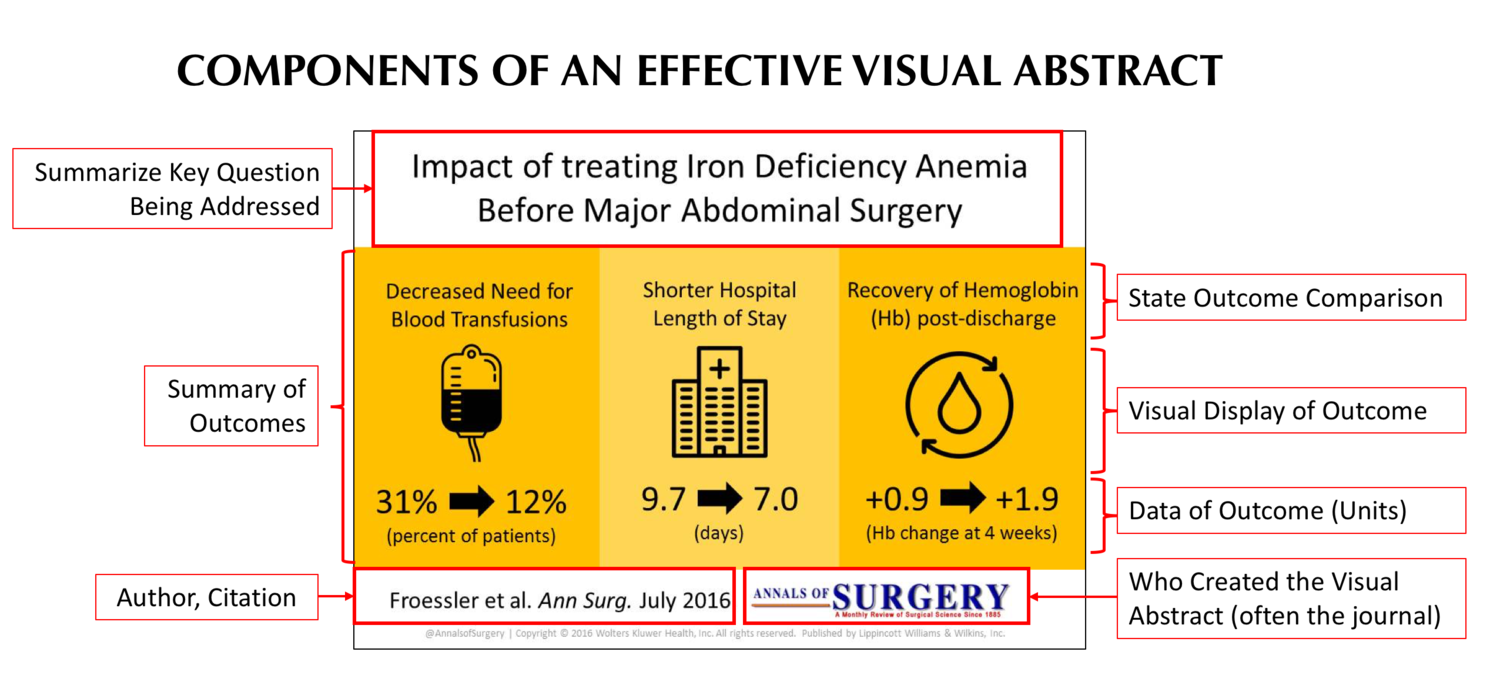 Conclusions
Click here to insert your Conclusions text. Type it in or copy and paste from your Word document or other source.

This text box will automatically re-size to your text. To turn off that feature, right click inside this box and go to Format Shape, Text Box, Autofit, and select the “Do Not Autofit” radio button.
poster.
TIP: If you are creating your visual abstract in PowerPoint, the default widescreen slide size fits perfectly in this space
Results
Introduction
This text box will automatically re-size to your text. To turn off that feature, right click inside this box and go to Format Shape, Text Box, Autofit, and select the “Do Not Autofit” radio button.
To change the font style of this text box: Click on the border once to highlight the entire text box, then select a different font or font size that suits you. This text is Calibri 32pt and is easily read up to 5 feet away on a 44x44 poster.
Methods and Materials
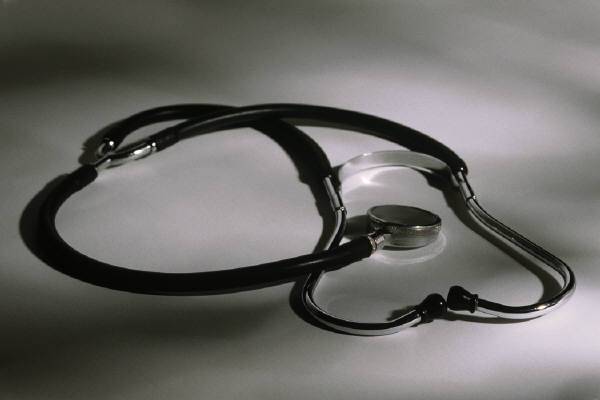 Zoom out to 100% to preview how your layout, images, charts, and graphs will look on your printed poster..  When pasting graphs, charts, etc, the resolution is better if you do not paste as a picture.
Table 1. Label in 28pt Calibri.
Figure 2. Label in 28pt Calibri.
Figure 3. Label in 28pt Calibri.
Contact
References
[name]
[organization]
[address]
[email]
[phone]